Ceramide kinase is required for a normal eicosanoid response and the subsequent orderly migration of fibroblasts.
Wijesinghe et. al. 2014.
Presentation by Jeetika Sainani
[Speaker Notes: Full citation:

Wijesinghe, D. S., Brentnall, M., Mietla, J. A., Hoeferlin, L. A., Diegelmann, R. F., Boise, L. H., & Chalfant, C. E. (2014). Ceramide kinase is required for a normal eicosanoid response and the subsequent orderly migration of fibroblasts. Journal of Lipid Research,55(7), 1298-1309. doi:10.1194/jlr.m048207]
Wound Healing: A process we experience quite frequently, but rarely understand
What is this process? Why does it matter?
Four stages of wound healing
Efficiently cure wound
Important molecules:
Ceramide Kinase
Ceramide-1-phosphate
Fibroblasts
Why is migration so important? Disorders
Cytosolic phospholipase A2
Arachidonic acid to eicosanoids
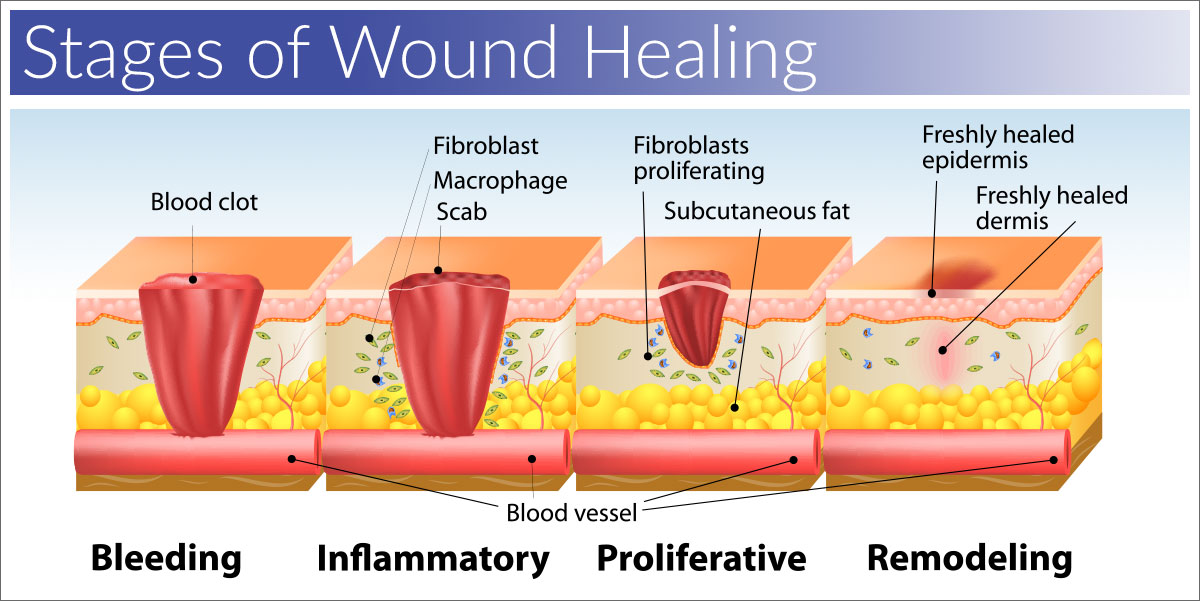 How are all of these related?
Ceramide Kinase
Ceramide-1-phosphate
Cytosolic Phospholipase A2
Arachidonic Acid
Eicosanoids
Fibroblasts
[Speaker Notes: Ceramide Kinase is an enzyme for the production of ceramide-1-phosphate.

Ceramide-1-phosphate is a sphingolipid that promotes proper eicosanoid response and fibroblast migration. Sphingolipids are lipids that specifically consist of long chains available to link to fatty acids
Ceramide-1-phosphate is an activator for cytosolic phospholipase A2 and mechanical trauma also induces cytosolic phospholipase A2

Cytosolic phospholipase A2 promotes production of arachidonic acid

Arachidonic acid is metabolized enzymatically to eicosanoids

Eicosanoids promote fibroblast migration]
Measurement of arachidonic acid release in response to mechanical trauma
Does ceramide-1-phosphate from ceramide kinase promote fibroblast migration?
Where does arachidonic acid come into play?
Mice used to conduct experiments
Measurement taken by Scintillation
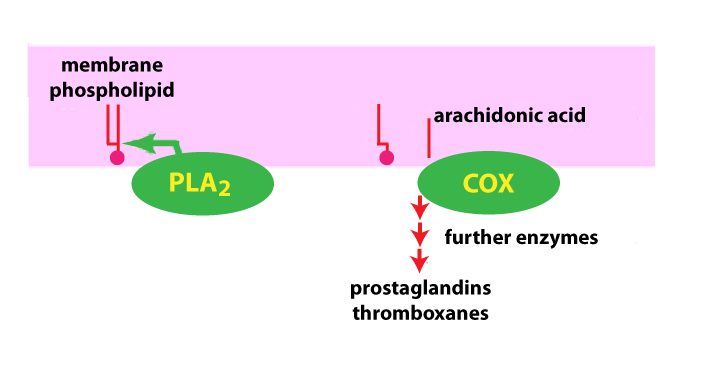 Mouse Embryonic Fibroblasts
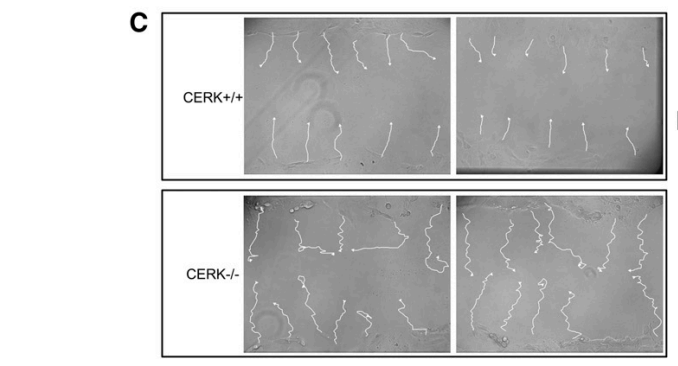 Genetic ablation
CERK-null MEFs
CERK wild-type MEFs
Primary fibroblasts vs. immortalized fibroblasts
What’s the difference?
Fibroblasts seeded with DMEM, 10% FBS and 
      penicillin/streptomycin
3H Arachidonic Acid
Fig. 5C: Fibroblast migration patterns from immortalized ceramide kinase of both wild type and ablated fibroblasts.
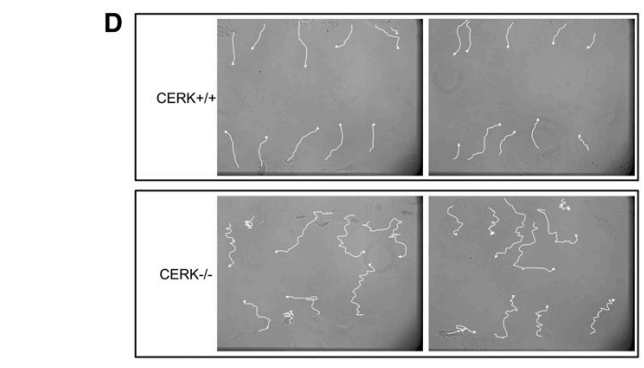 Fig. 5D: Fibroblast migration patterns from primary ceramide kinase of both wild type and ablated fibroblasts.
[Speaker Notes: Ablation of ceramide kinase – CERK-null fibroblasts, genetic loss of ceramide kinase

Wild-type – ceramide kinase is naturally occurring 

Primary fibroblasts – extracted naturally 

Immortalized fibroblasts – usually infected with some kind of virus that keeps it fresh]
Scintillation Counter – using flashes of light to count molecules
Radioactive compound: Trituum-3
CERK-null and CERK wild-type fibroblasts demonstrated significant differences in the release of Arachidonic Acid
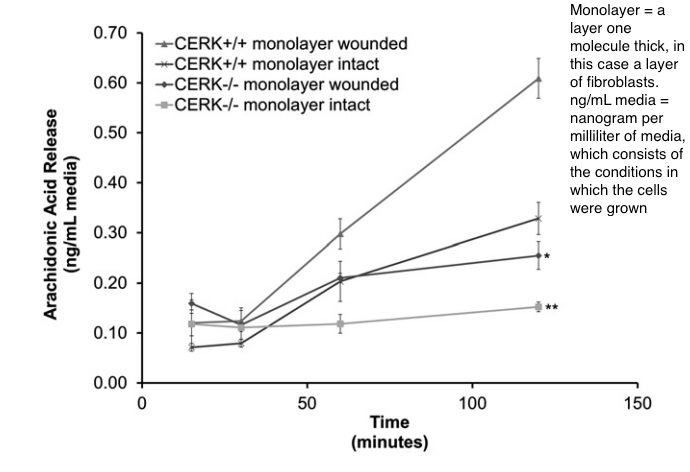 References
Wijesinghe, D. S., Brentnall, M., Mietla, J. A., Hoeferlin, L. A., Diegelmann, R. F., Boise, L. H., & Chalfant, C. E. (2014). Ceramide kinase is required for a normal eicosanoid response and the subsequent orderly migration of fibroblasts. Journal of Lipid Research,55(7), 1298-1309. doi:10.1194/jlr.m048207
http://www.ntanet.net/how-do-sodium-iodide-scintillation-detectors-work
https://www.biodermis.com/what-are-the-stages-of-wound-healing-s/221.htm
https://courses.washington.edu/conj/membrane/arachidonic.htm